Title (fit into 1-2 lines max, 72 point font)
Secondary logo as appropriate (lab, dept, funder)
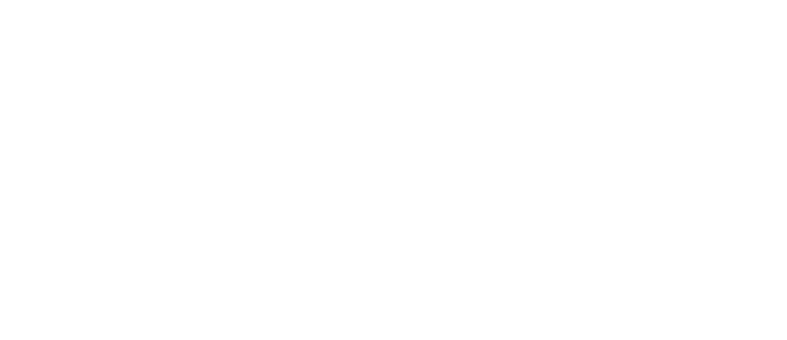 List authors1
1Affiliation (ex, University of Washington Department of Family Medicine)
BACKGROUND
RESULTS
DISCUSSION
Summarize your interpretation of the results shown in the poster. Use bulleted points if appropriate.

Consider including limitations of your study design and potential next steps for future researchers.
In this section, describe the current gap in scientific knowledge or community need that your project is designed to address.  

End with the hypothesis or question your project was designed to address.
When possible, present your results as figures such as graphs, charts, tables, or images. Use the title and legend/footnotes to help the reader interpret the take-home point of the findings. 

Feel free to add additional headers or titles to clarify differences between the data you are presenting.

For graphs, it usually works best to make and save the graph in Excel, then insert it in the poster at which time you can resize if needed.

Tables should be kept as simple as possible. It typically works best to make the tables from within Power Point. Consider adding colored font or highlighting selected cells to create box frames to highlight the main results within the table

Use small paragraphs or bullets instead of long paragraphs to summarize information.
METHODS
Describe your study design, exposures, outcomes and statistical analysis. For basic science projects:  describe the animal model / cell lines tissue, laboratory methods. For clinical studies: describe the study population, measurements obtained, data collection protocol.

Consider the following subheadings
Study Design
Participants, Animals, Cell lines or Tissues studied
Laboratory methods (or data collected)
Outcomes 
Statistical Analysis
CONCLUSIONS
This is the “bottom line”. What do you want the reader to take away from this project?
ACKNOWLEDGEMENTS
Throughout this poster: 
Headings are 40 point font
Body text is at least 28 point font
Captions are 24 point font
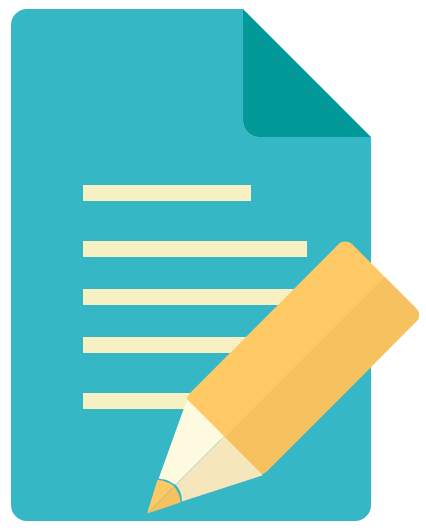 List support from people or funding you may have received here.
REFERENCES
Keep the basic headings and the order of this poster from top to bottom and right to left. Otherwise, modify this template as needed to best convey your work!
Optional section, list as appropriate